Рабочая группа № 1 «ТВОРЧЕСТВО»
Обозначение проблемы. Корректировка действий:-Создание школьных театров в 100% ОУ округа;-Полезные курсы повышения квалификации о деятельности школьного театра. (курсы «Мастерство учителя» Бориса Щукина дистанционно);-Оснащение реквизитами, костюмами и инвентарем школьного театра;-Мастер-классы для руководителей Школьных театров (ТЮЗ и ПОИСК);-Сделать традиционным ежегодным - Фестиваль школьных театров  в День театра;-Приглашение Школьных театров к участию в Ежегодной Литературной гостиной (видеотрансляция с привлечением медиацентра);-использование коллективных методик в деятельности творческих объединений округа;-Поощрение педагогов дополнительного образования (организация досуговых мероприятий);-Создание Школьного хора в 100% ОУ округа (в ИСШ – татарский хор);-Обязательное участие ТО в конкурсах разного уровня.
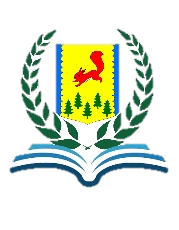 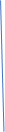 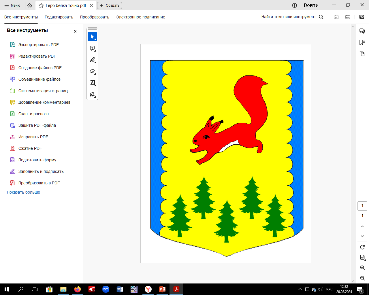 ОТДЕЛ ОБРАЗОВАНИЯ
АДМИНИСТРАЦИИ ПИРОВСКОГО МУНИЦИПАЛЬНОГО ОКРУГА
ПИРОВСКИЙ МУНИЦИПАЛЬНЫЙ ОКРУГ